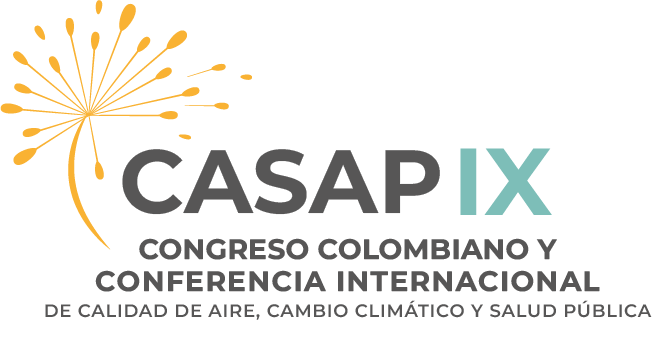 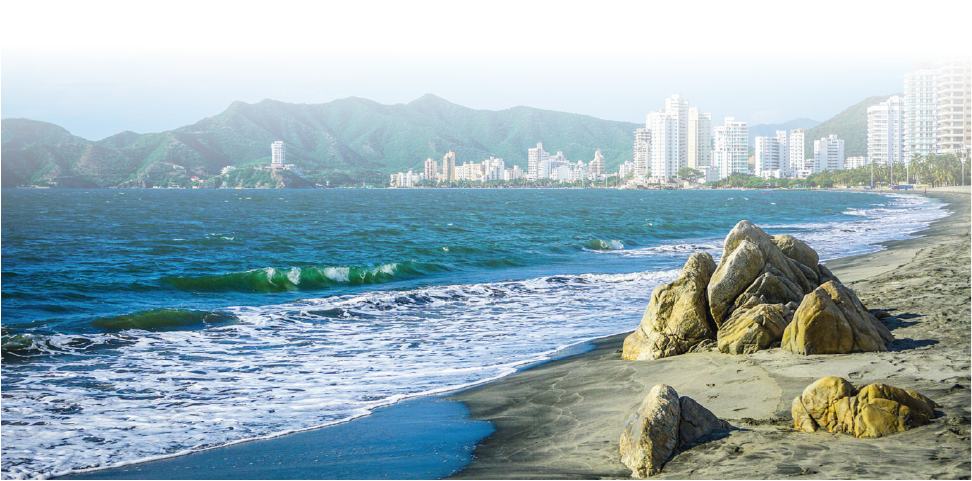 Presentador
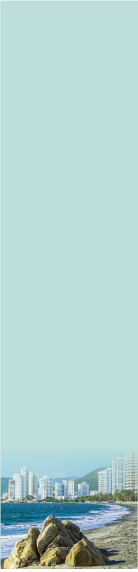 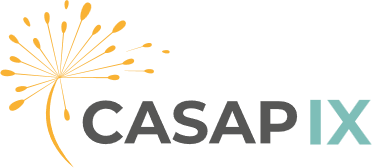 Título
Texto
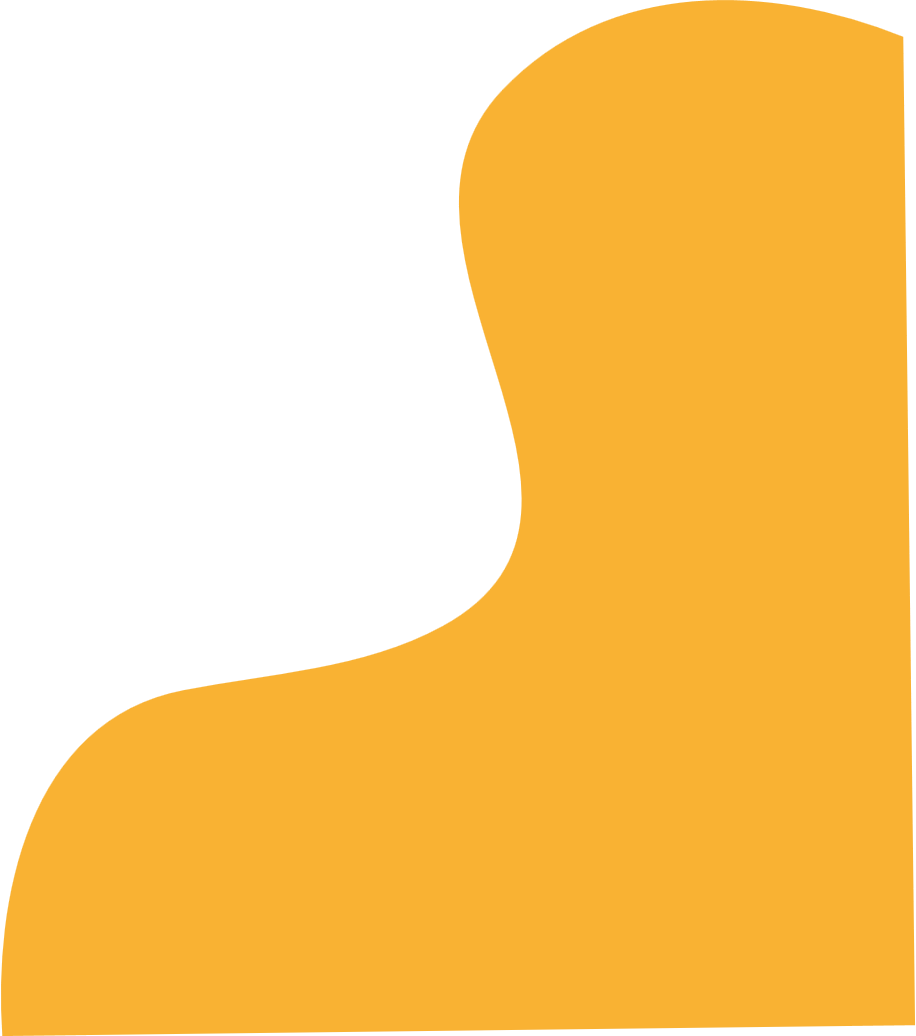 Título
Texto
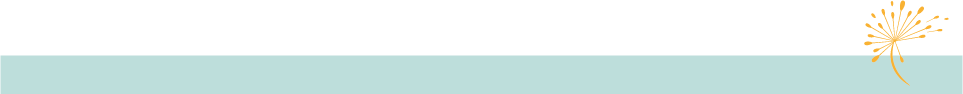 Título
Texto
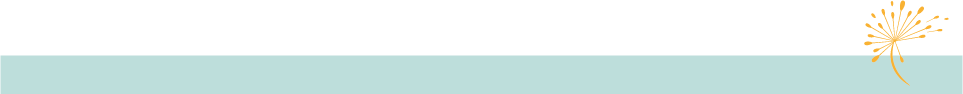 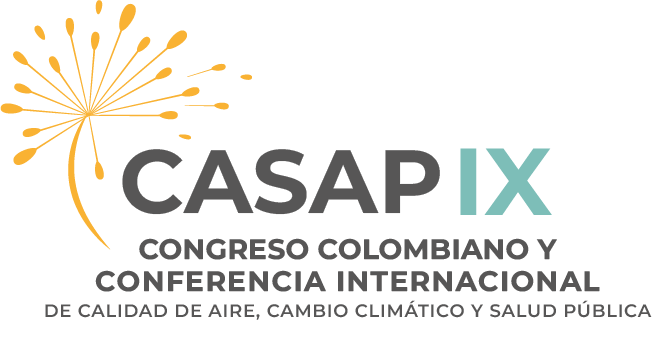 Más información
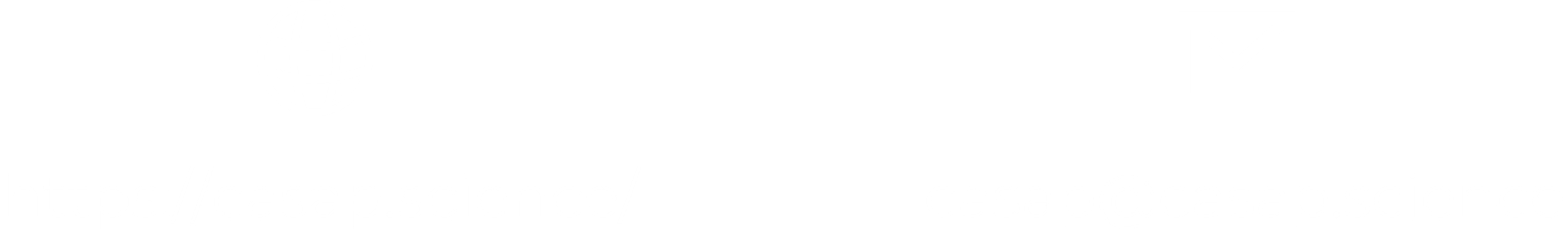